Французская 
народная игра 
«БИЛЬБОКЕ»
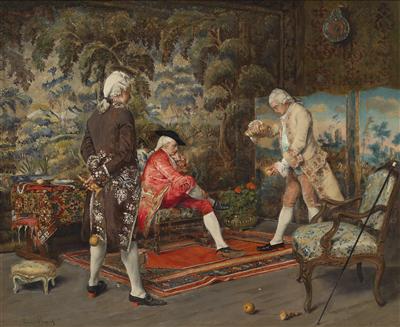 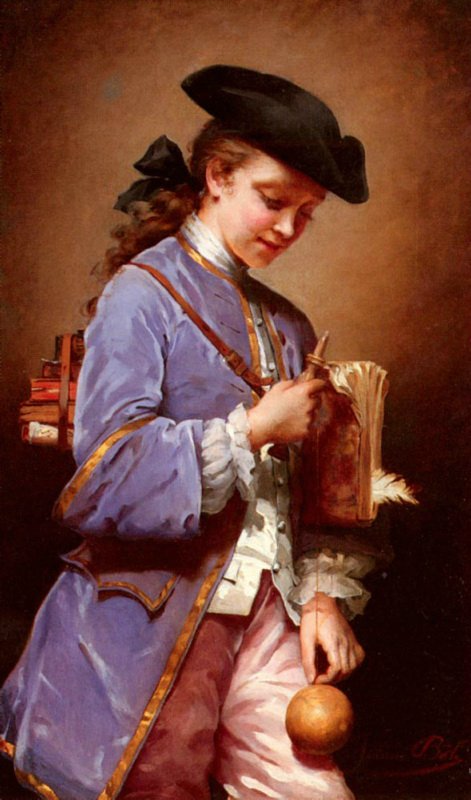 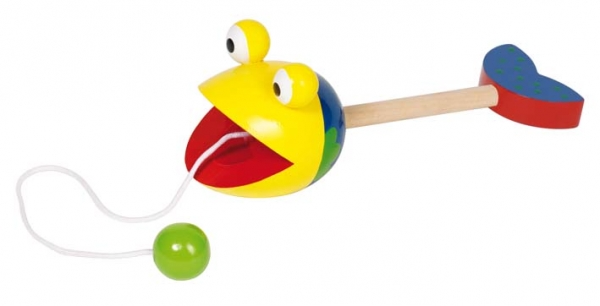 СПАСИБО ЗА ВНИМАНИЕ !
Merci pour votre attention !
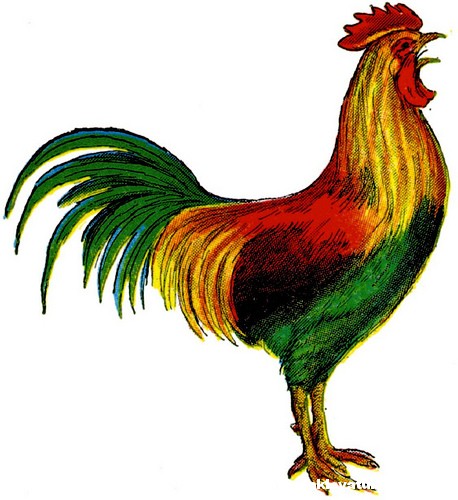 [Speaker Notes: СПАСИБО ЗА ВНИМАНИЕ]